Scaling FreeSWITCH Performance
ClueCon, August 2015
Moisés Silva <moy@sangoma.com>
Manager, Software Engineering
About Sangoma
Sangoma Technologies - © 2015
Industry pioneer with over 25 years of experience in communications hardware and software
Publicly traded company since 2000
TSXV: STC
One of the most financially healthy companies in our industry
Growing, Profitable, Cash on the Balance Sheet, No Debt
Mid-market sized firm with just under 100 staff in all global territories
Offices in Canada (Toronto), US (CA, NJ), EU (UK & Holland), APAC (India), CALA (Miami)
World wide customer base
Selling direct to carriers and OEMs
Selling to the enterprise through a network of distribution partners
2
[Speaker Notes: Who knows about Sangoma?]
Broad Line of Great Products
Sangoma Technologies - © 2015
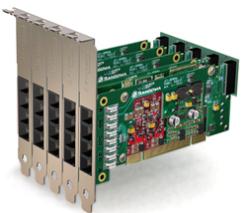 Voice Telephony Boards
Analog/digital/hybrid, WAN, ADSL
Session border controllers
Microsoft Lync
VoIP Gateways
NetBorder SIP to TDM
SS7 to SIP
Software Applications
NetBorder Express, Call Progress Analyzer…
Transcoding (boards/appliances)
Fiber connectivity (STM1)
Wireless products (GSM)
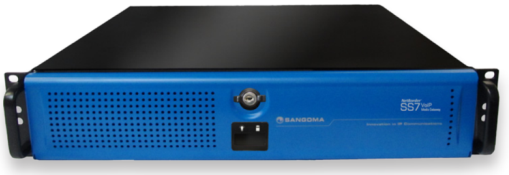 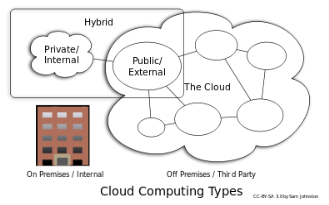 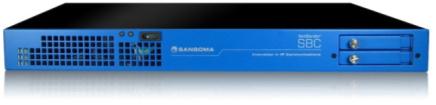 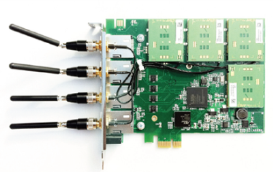 3
We’re Hiring
Sangoma Technologies - © 2015
Linux developers C/C++ or Python

Anywhere in the world, relocation paid or full time remote opportunities

Fun and relaxed work environment
4
Agenda
Sangoma Technologies - © 2015
Performance Basics

FreeSWITCH Core Basics

Performance Tweaks

Feature Performance Cost

Final Thoughts
5
Performance Basics
Sangoma Technologies - © 2015
Performance testing and measurement is hard to do and  very prone to errors

Performance can change widely from seemingly minor hardware/software changes

This presentation focuses on Linux  and SIP call bridging performance
6
Performance Basics
Sangoma Technologies - © 2015
CPU-Bound

I/O Bound

Threads, Resource/Lock Contention

You cannot improve what you don’t measure
7
FreeSWITCH Core
Sangoma Technologies - © 2015
FreeSWITCH is an insanely threaded system
(the good kind of insane)
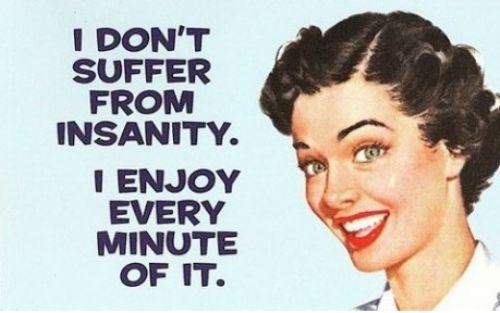 8
[Speaker Notes: Part of learning to tweak performance is knowing the internals of FreeSWITCH so you know what you’re tweaking and when makes sense to do it

Being a heavily threaded system, many performance tweaks are meant to avoid thread contention on a shared resource (e.g db, locks, disk)]
FreeSWITCH Core
Sangoma Technologies - © 2015
Most threads are I/O bound
But transcoding, transrating, tone generation introduce CPU-bound elements into the mix

FreeSWITCH core I/O model is blocking, not async
9
[Speaker Notes: Part of learning to tweak performance is knowing the internals of FreeSWITCH so you know what you’re tweaking and when makes sense to do it]
FreeSWITCH Core
Sangoma Technologies - © 2015
Every call leg has its own session thread walking through a state machine, roughly, like this:
init -> routing -> execute app -> hangup -> reporting -> destroy
10
FreeSWITCH Core
Sangoma Technologies - © 2015
Monitoring threads per signaling stack (e.g sofia, freetdm)
These threads are long-lived and perform very specific tasks (e.g process SIP signaling out of a call context, initial invite etc)

Event subsystem launches threads for event dispatch
11
FreeSWITCH Core
Sangoma Technologies - © 2015
Conferences duplicate your use of threads per call leg. For each participant you have 2 threads:
Session thread (handles call state and media output)
Input conference thread (launched when joining the conference, reads media from the session)
12
FreeSWITCH Core
Sangoma Technologies - © 2015
Even small features might launch threads
e.g. Setting timer=soft when performing a playback() launches an extra thread to consume media from the session
13
Performance Tweaks
Sangoma Technologies - © 2015
Logging adds stress to the event subsystem

Every log statement is queued as an event

Every log statement is delivered to logger modules (syslog, file, console)

Set core logging level to warning in switch.conf.xml
14
Performance Tweaks
Sangoma Technologies - © 2015
Do not write debug logs to an SSD in a loaded system. You’ll kill the SSD soon 

If you want to keep debug level, you can put logs into tmpfs and rotate often
15
Database
Sangoma Technologies - © 2015
The native sqlite core database must go to tmpfs to avoid I/O bottlenecks

On tmpfs however you risk losing SIP registration data on a power outage or any sudden restart (e.g kernel panic)

Most other data is transient (e.g channels, sip dialogs, etc)
16
Database
Sangoma Technologies - © 2015
Eventually you might need to migrate to pgsql, mysql or some other database via odbc

Allows you to move db workload elsewhere

Better performance for applications that read the core info (channels, calls, etc)
17
Database
Sangoma Technologies - © 2015
Tables such as channels, calls, tasks, sip_dialogs,  do not need to persist. You can move those tables to memory (e.g MEMORY engine on MySQL) if you don’t need fault tolerance

Remember to set auto-create-schemas=false and auto-clear-sql=false if you create the db schema on your own (see switch.conf.xml)
18
Database
Sangoma Technologies - © 2015
If using MySQL:

Use the InnoDB engine for better concurrency in data that requires persistence (e.g SIP registration)

innodb_flush_log_at_trx_commit=0

sync_binlog=0
19
SIP Stack
Sangoma Technologies - © 2015
Sofia launches the following threads per profile:

Main profile thread (runs sofia UA stack scheduling)
Worker thread (checks expired registrations)
Stack listener thread (accepting inbound traffic)

You can distribute your traffic among more sofia profiles for improved concurrency
20
Memory Allocation
Sangoma Technologies - © 2015
FreeSWITCH uses memory pools

Using modules that depend on libraries or modules not using pools can benefit from using an alternative memory allocator
21
Memory Allocation
Sangoma Technologies - © 2015
tcmalloc and jemalloc are good alternatives

Reports on the mailing list of improvement if using mod_perl

Sangoma found very significant improvement on its SBC (based on FreeSWITCH)
22
Memory Allocation
Sangoma Technologies - © 2015
Easy to try on your own workload:

LD_PRELOAD=“libtcmalloc.so.x.x.x" ./freeswitch

Recommended to run mysql with either tcmalloc or jemalloc
23
Dialplan
Sangoma Technologies - © 2015
Careful planning of your dialplan goes a long way

Do not enable functionality you don’t need, everything has a cost

Just loading a module might be consuming precious cpu cycles
24
Dialplan
Sangoma Technologies - © 2015
Common performance factors to consider (mind the performance cost of those features):

Media relay

Tone Detection

Recording

Transcoding
25
Measurement Tools
Sangoma Technologies - © 2015
switchy: A distributed load-generator
https://github.com/sangoma/switchy

vmstat plotter
https://clusterbuffer.wordpress.com/2014/09/21/vmstat_plotter/
26
Test Server
Sangoma Technologies - © 2015
Linux CentOS 6 (kernel 2.6.x)

FreeSWITCH v1.4 git branch

Intel Xeon 64bit processor w/ 8 cores

Intel SSD

16GB of RAM
27
Test Lab
Sangoma Technologies - © 2015
Switchy
Load Generator
(FreeSWITCH)
Load Generator
(FreeSWITCH)
ESL
ESL
Test FreeSWITCH Server
SIP
SIP
28
2k@50cps simple audio bridge
Sangoma Technologies - © 2015
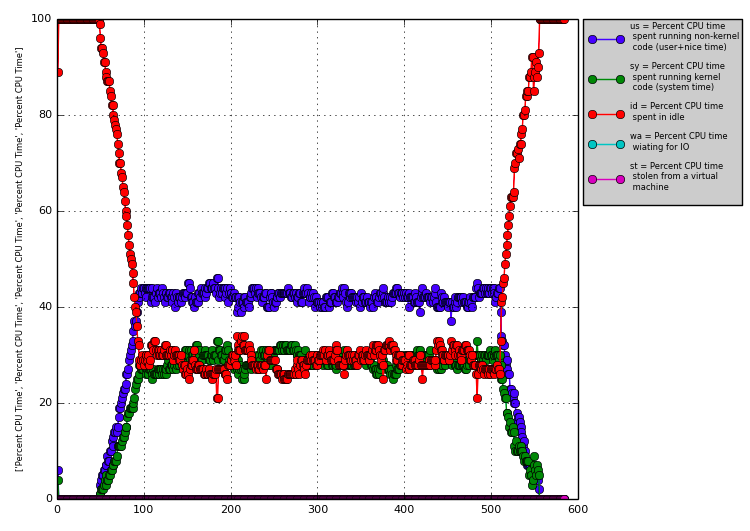 29
2k@50cps tone detection
Sangoma Technologies - © 2015
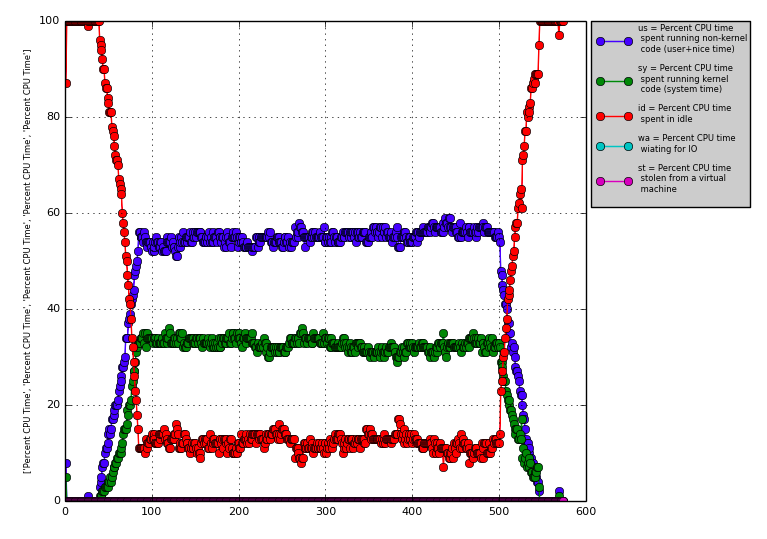 30
1k@50cps simple audio bridge
Sangoma Technologies - © 2015
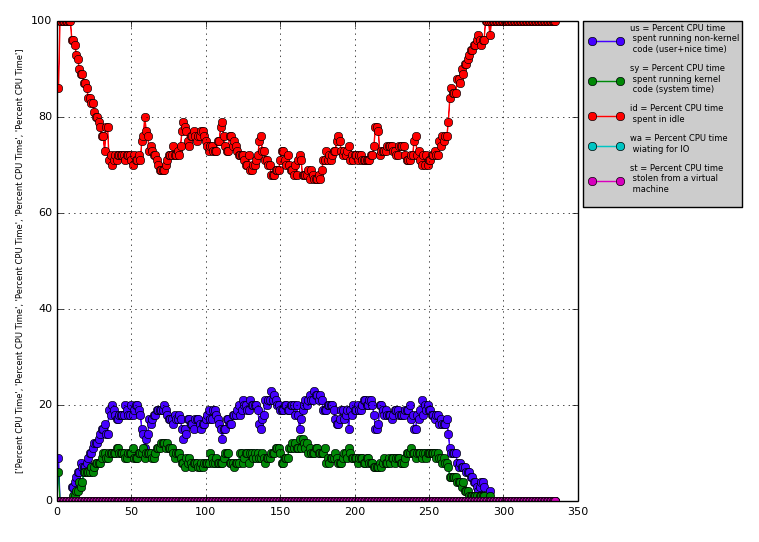 31
1k@50cps session recording
Sangoma Technologies - © 2015
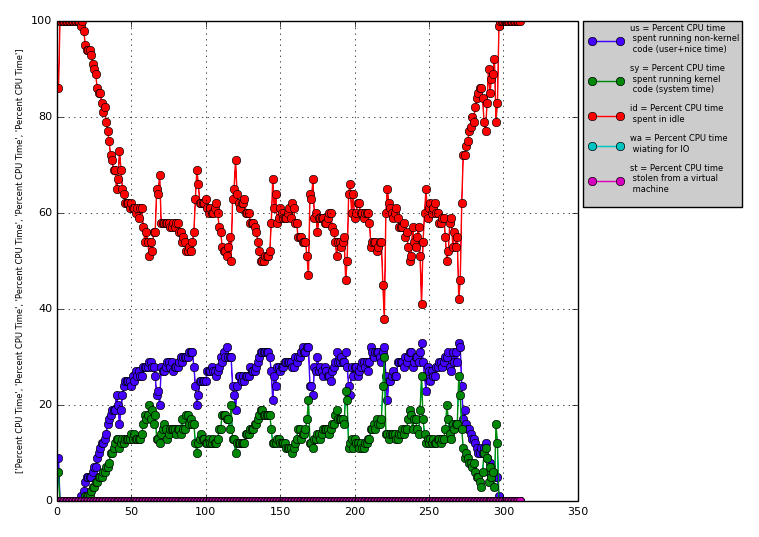 32
1k@50cps transcoding PCMU/G722
Sangoma Technologies - © 2015
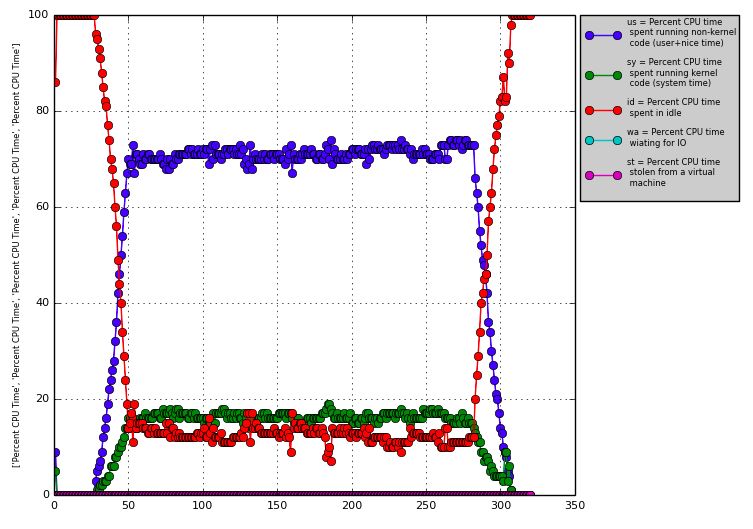 33
4k@80cps bypass media
Sangoma Technologies - © 2015
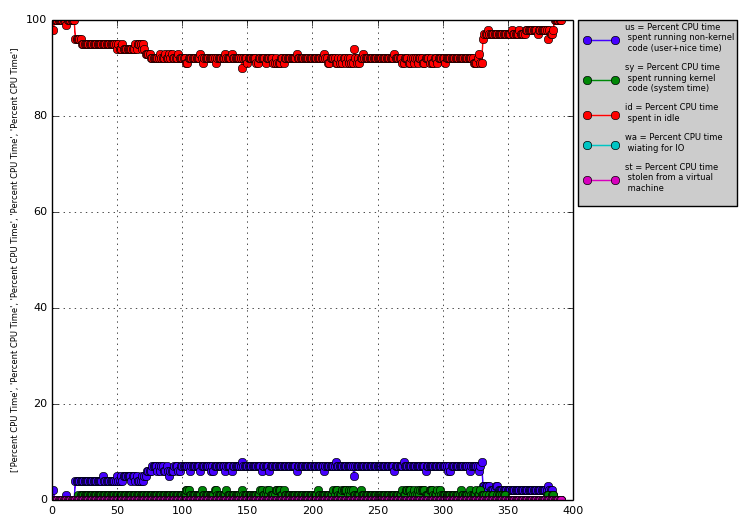 34
Dialplan
Sangoma Technologies - © 2015
Use bypass media selectively whenever you can

Avoid transcoding, use late-negotiation and inherit_codec=true

If you must do transcoding, you can offload to a hardware transcoder
35
Final Thoughts
Sangoma Technologies - © 2015
You have to measure your own work load

No easy answers with performance, but you have the tools to find what works for you
36
QUESTIONS
Contact Us
Sangoma Technologies - © 2015
Sangoma Technologies
100 Renfrew Drive, Suite 100Markham, Ontario L3R 9R6Canada
Websitehttp://www.sangoma.com/
Telephone
+1 905 474 1990 x2 (for Sales)
Emailsales@sangoma.com
38
THANK YOU